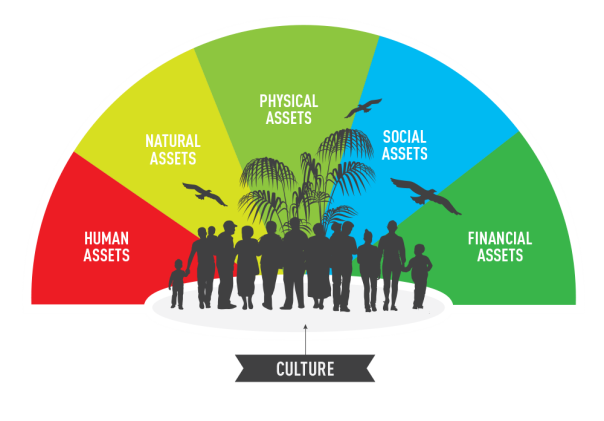 CULTURE & DRR:NO ONE LEFT BEHIND
Cultural Knowledge in DRR 
= Successful Programs
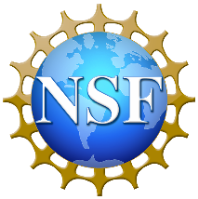 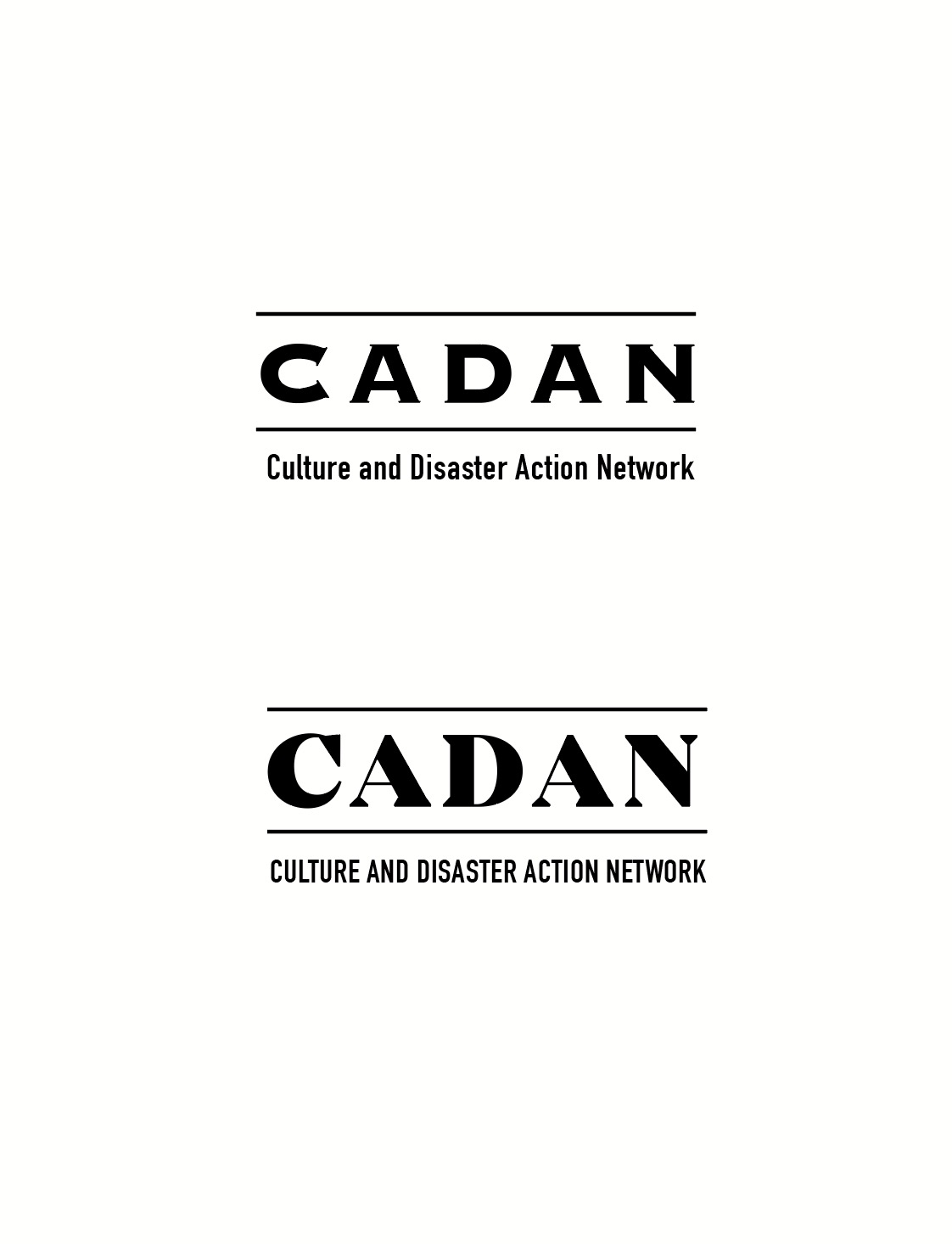 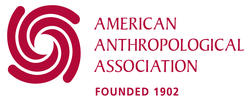 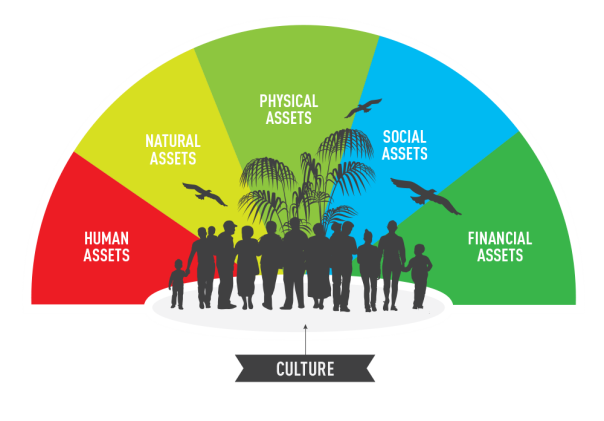 The Power of Culture
Every human group and human being is influenced by cultural factors that shape their decisions and viewpoints.
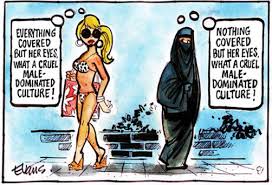 Culture Influences Viewpoints
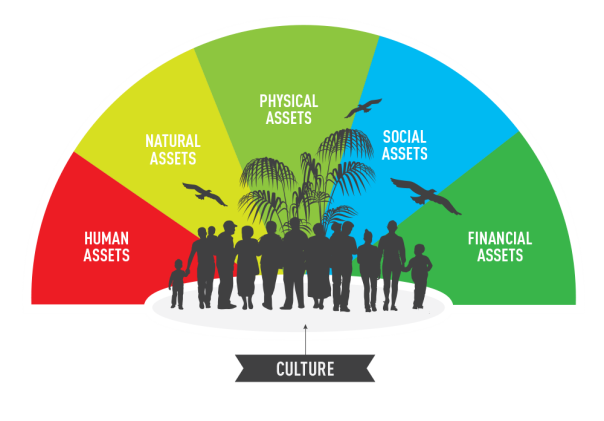 Culture influences DRR uptake
Understanding cultural context, traditions, and values can make all the difference in whether DRR initiatives are accepted and applied.
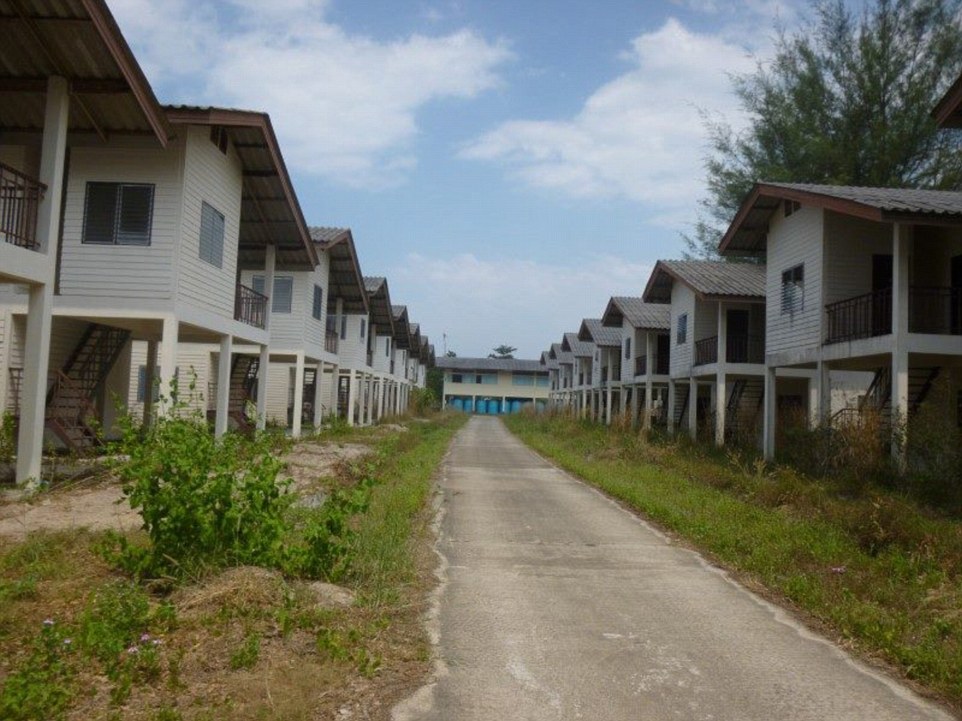 ABANDONED
DDR FAILURE
LIONS VILLIAGE, KOH PHRA THONG
ISLAND, THAILAND
Limitations of Traditional DRR Approaches:

This fishing village, rebuilt after the 2004 Indian Ocean tsunami, today stands empty because structural and legal mitigation measures were given priority over local cultural considerations and local residents were not consulted.
Today, DRR Specialists Agree:

“Culture is important” 

 
But how we are defining it?
What is Culture?
“CULTURE AS A SECTOR” 
= RECENT APPROACH TO DRR:
What is Culture?
Built heritage & cultural/ natural site
Cultural goods as industry and livelihood source
Expressions of cultural heritage 
Movable property 
Heritage repositories
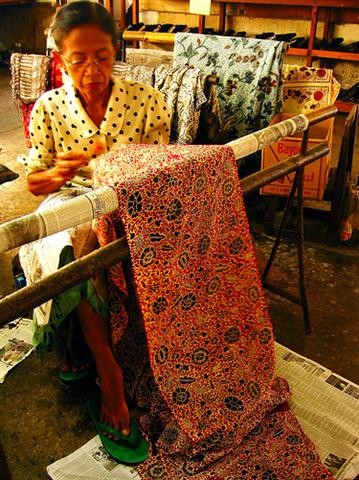 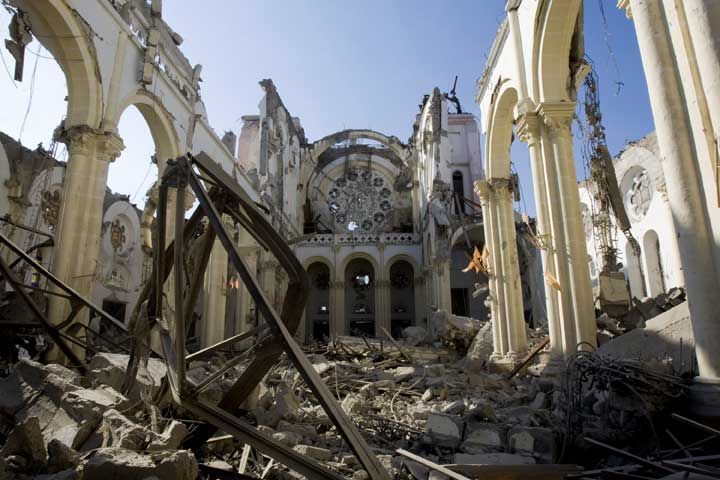 Haiti, 2010
Culture is more than a sector.


Culture cannot be bound by what is visible, audible or material. It is not discrete from other parts of life.
Limitations of Culture as a Sector
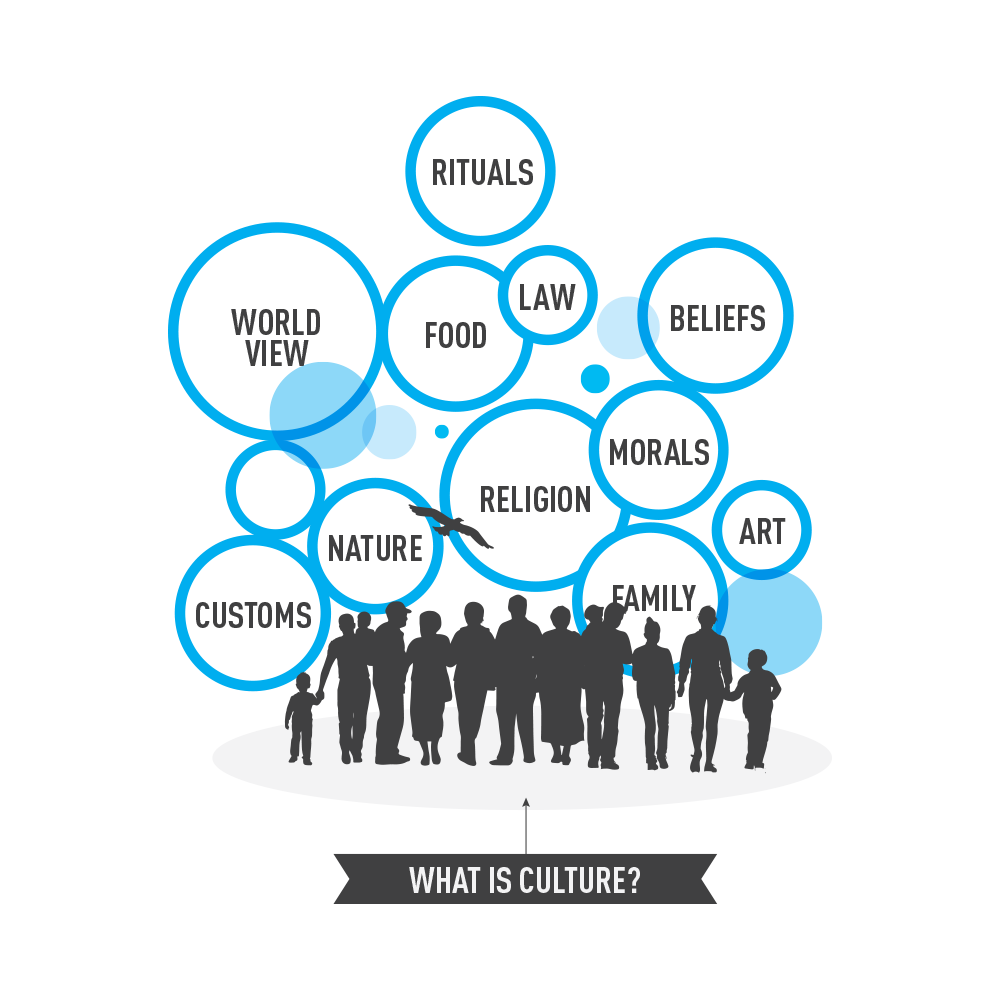 Understanding Culture
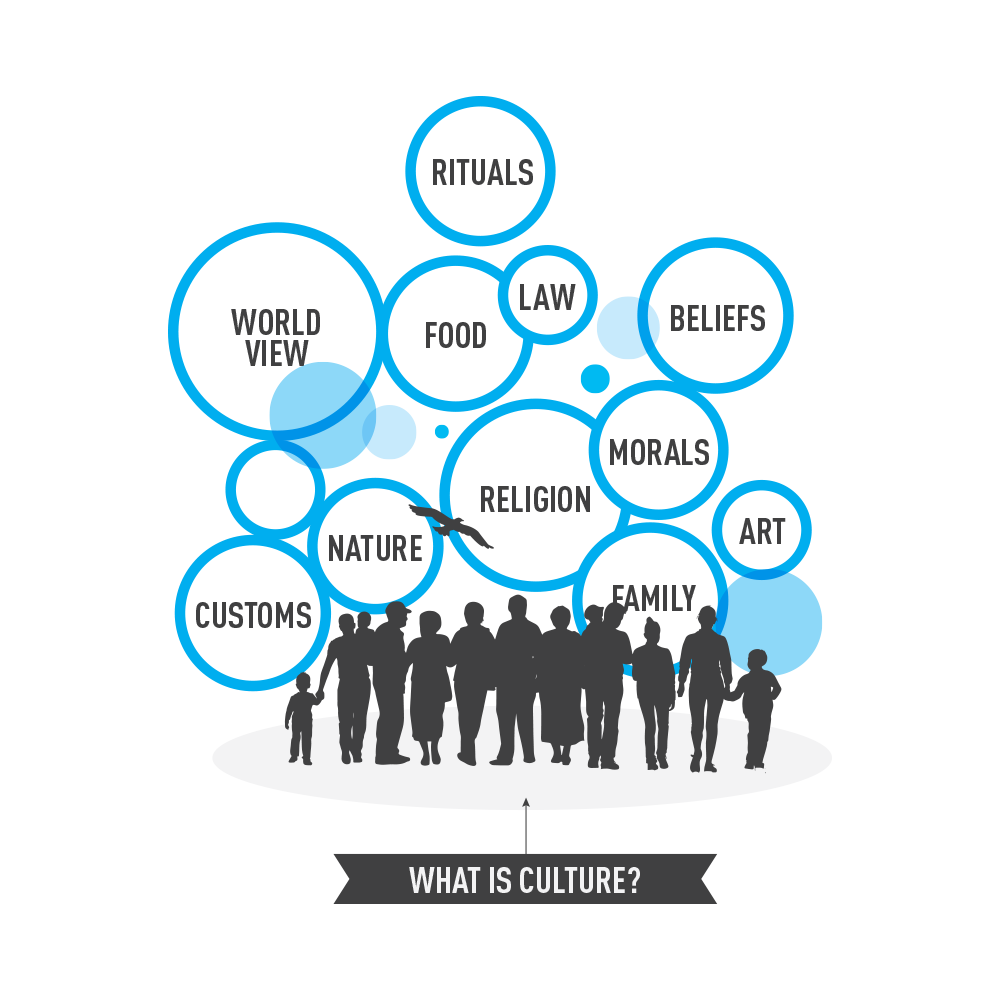 Understanding Culture
Culture permeates, shapes, and defines the physical, economic, and social environment.
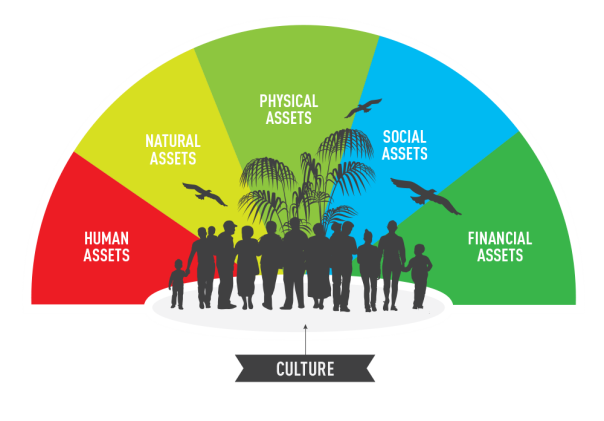 Culture-Based DRR
WHAT IS CULTURE-BASED DRR?


With a culturally-based DRR approach, proven models, strategies, templates, and best practices serve as starting points that are then adapted to match the specific cultural system in a particular location.
Culture-Based DRR
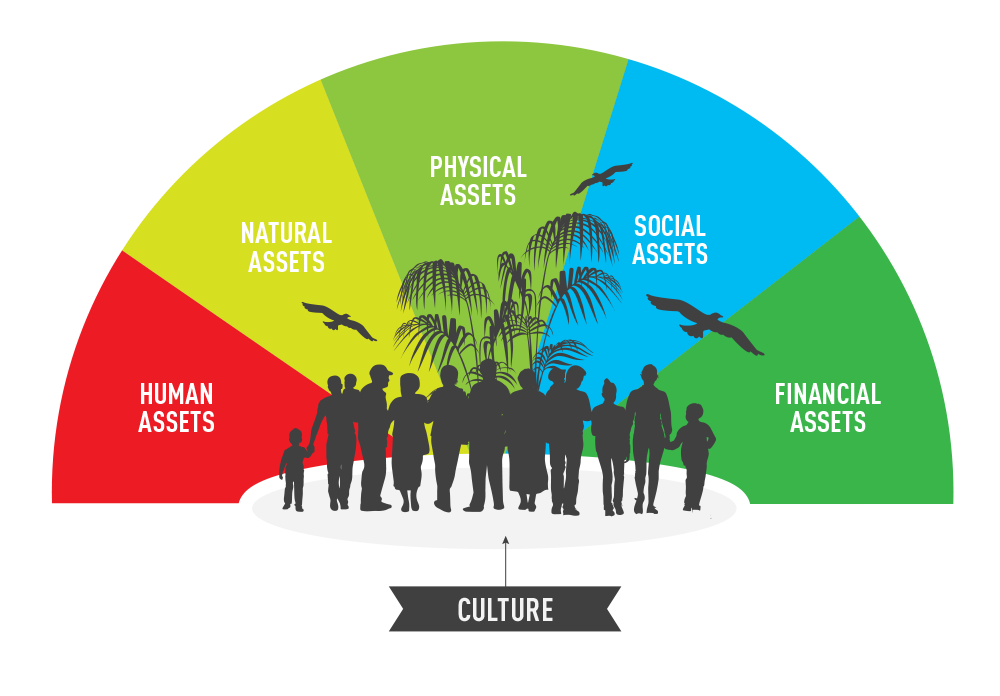 Culture-Based DRR
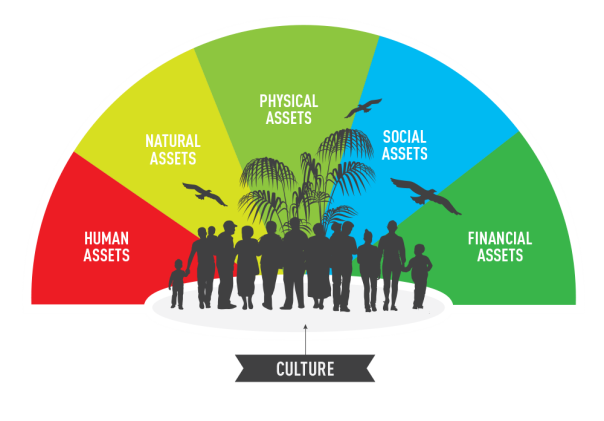 A CULTURALLY-INFORMED APPROACH

Culture-based DRR focuses on the shared understandings that underlie how communities perceive and respond to risk and recover from disaster.
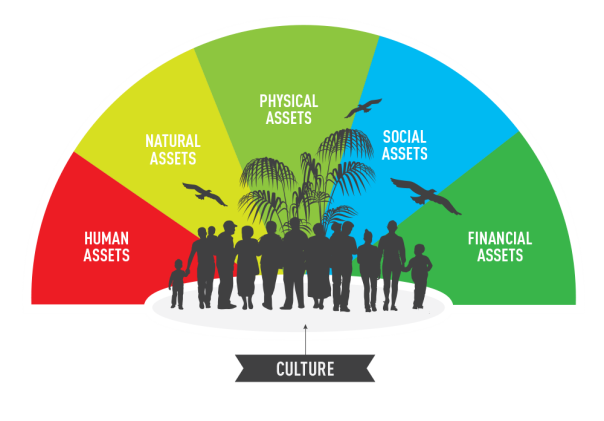 Culture-Based DRR
CULTURAL KNOWLEDGE = SUCCESS

Culture belongs at the center of designs for Disaster Risk Reduction (DRR) policy and programs.
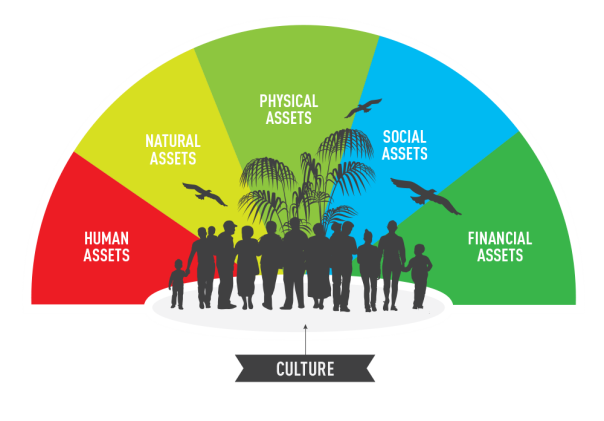 WHEN CULTURAL ANALYSIS IS INTEGRATED IN PROGRAM DESIGN…
Culture as Success Factor
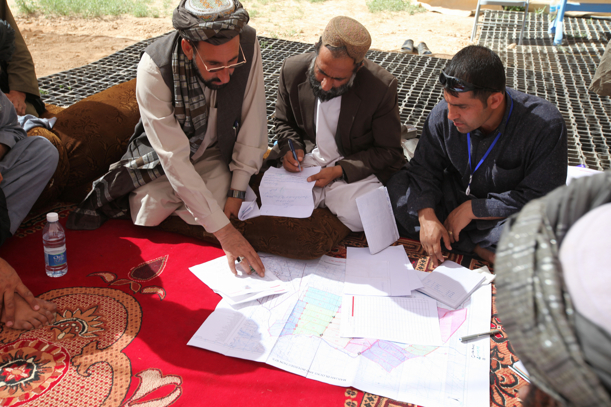 AFGANISTAN:
 FOOD SECURITY/ DROUGHT RECOVERY/DRR
We found:
 
Accept assistance -- not charity
Fiercely proud and self- sufficient
Importance of capacity to make decisions
Pride in agricultural knowledge
Social economic networks: farmers/suppliers/buyers
Community understanding of local need
Community-based decision-making structures
Culture as Success Factor
Program:
Agricultural vouchers and technical support
Application – not universal
Criteria developed with community – applied by community
Co-pay 15% requirement 
ownership, self-sufficiency, not charity
Any mix of inputs 
Dignity of individual decisions, respect local expertise, 
household level needs 
Pooled resources – i.e. mini-tractors
 local collaborative structures
Local suppliers 
retain local economic relations
sustain local market systems
Training on demand
Value of choice, respect local expertise
Culture as Success Factor
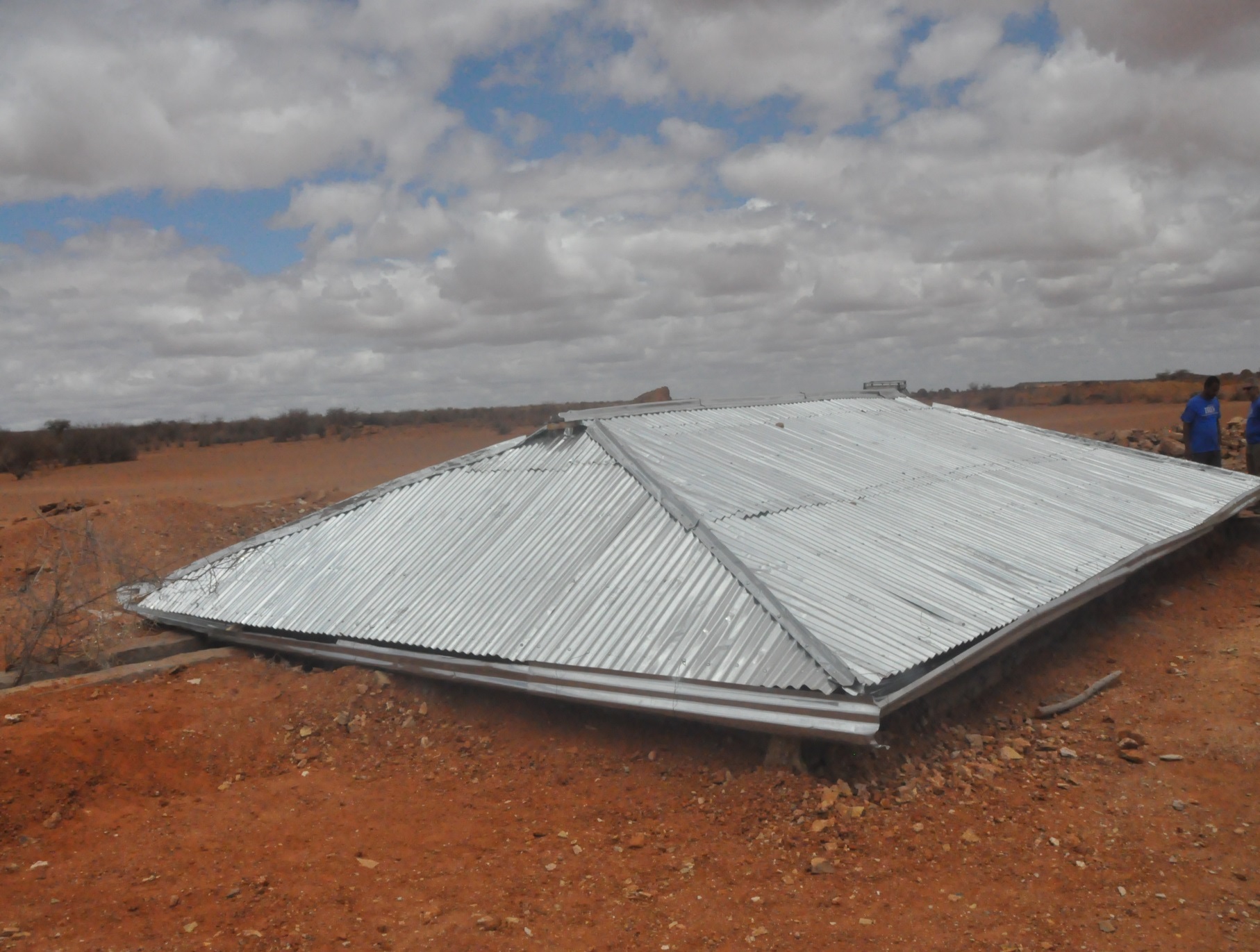 ETHIOPIA:
DROUGHT DRR
WATER ACCESS
We found
 
Traditional community-level water technology
Traditional water management and rationing

Traditional structures in disrepair ……….
Replaced by “modern” externally introduced tanks
Culture as Success Factor
Program
 
Rebuilt traditional technology
	community voluntary labor 
		 ownership and pride

Used  local strategies for water management 	
	respect for local solutions and technology

Improvements did not change familiar technology
larger, stronger, more durable
more efficient – prevented evaporation
more sanitary – prevented animals and debris
WHY INTEGRATING CULTURE IS SUCH A CHALLENGE

Narrow cultural definitions
Time pressures 
Perceptions of pre-existing cultural knowledge
Complexity of culture
Existing DRR “package;” generic best practices
Adhesion to existing rigid DRR policies
Hidden cultural assumptions of DRR organizations
Barriers to Uptake of Culture-Based DRR
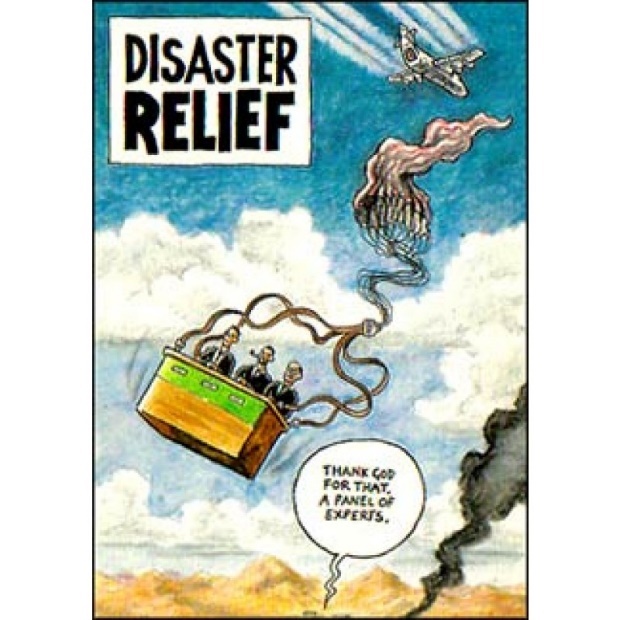 Organizational Culture also Impacts Aid Efforts
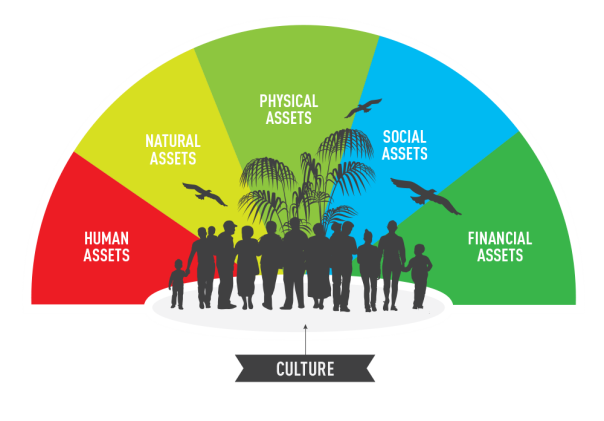 HOW CAN WE INCREASE SUCCESS 
BY INTEGRATING CULTURE INTO DRR ?
Identify and build upon existing effective models 
Appropriately tailored data collection methods
Culturally-sensitive analyses
Build culture analysis into policies/strategies
Devote attention to local partnerships
How To Integrate Culture
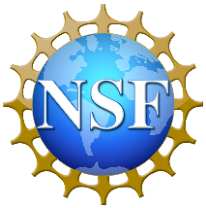 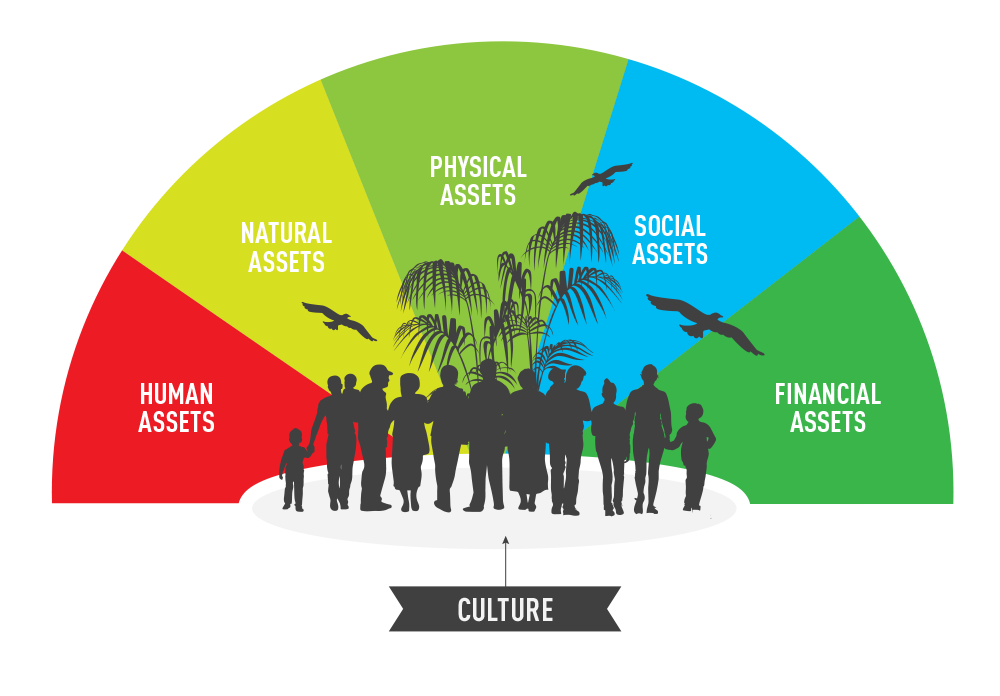 CADAN--Culture and Disaster Action Network 

Contact us!

cadan@colostate.edu
How To Integrate Culture
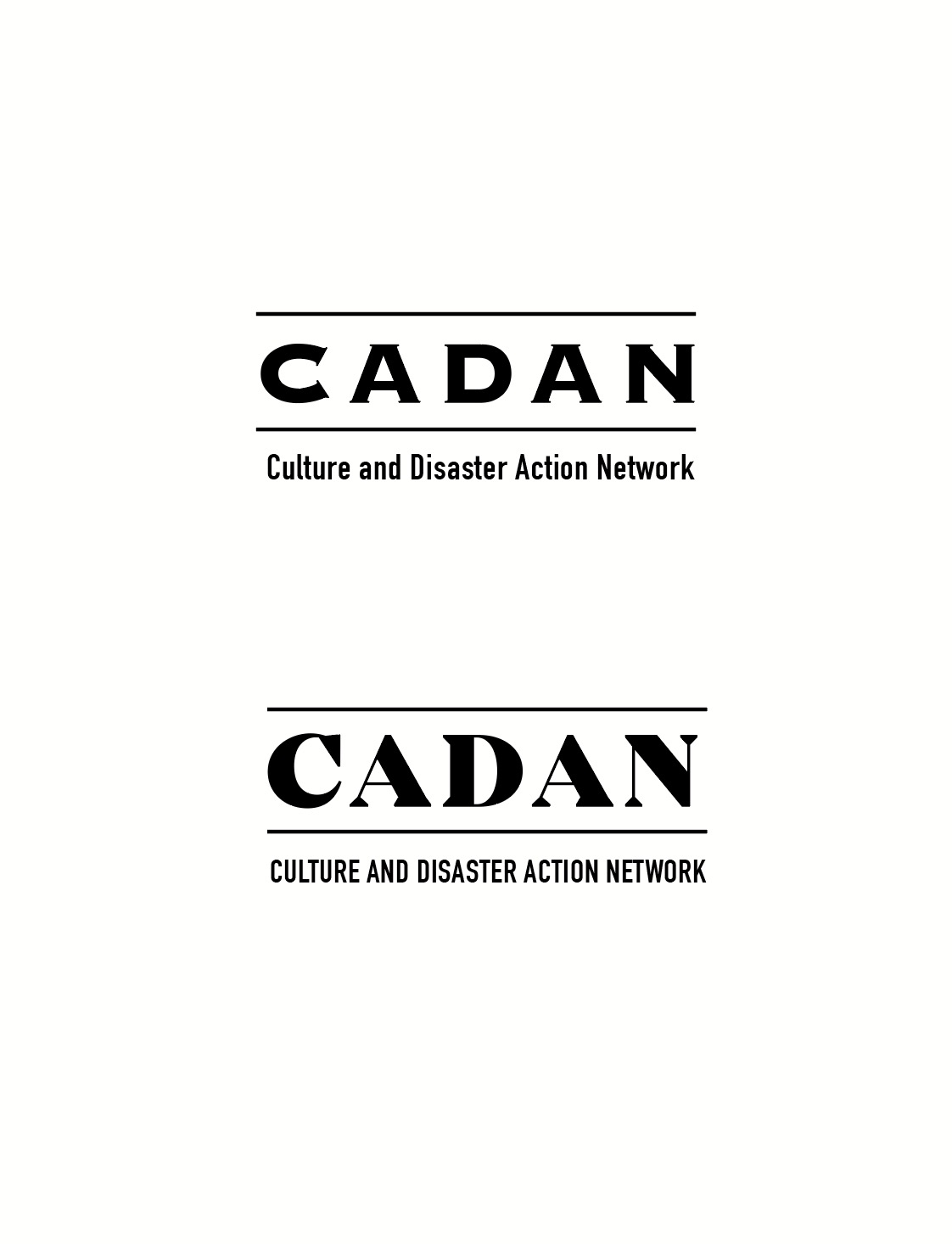 Contact us!